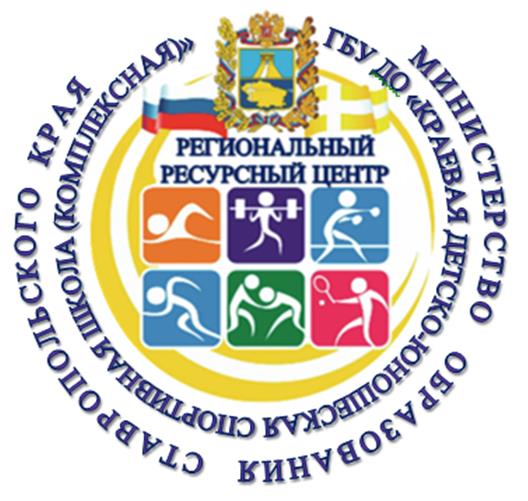 ШКОЛЬНЫЙ СПОРТИВНЫЙ КЛУБ
г. Ставрополь, 2021
1
4
2
7
3
5
6
8
9
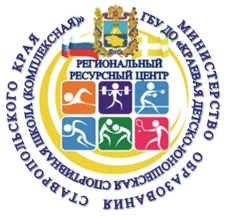 СОДЕРЖАНИЕ
Государственный приоритет в создании школьных спортивных клубов
Нормативно-правовые основы деятельности школьного спортивного клуба
Понятие школьного спортивного клуба
Примерная структура школьного спортивного клуба
Организация школьного спортивного клуба
Участие ШСК в соревнованиях школьных спортивных лиг
Внесение ШСК в Единый всероссийский реестр ШСК
Мероприятия, направленные на развитие школьных спортивных клубов
Информационное сопровождение
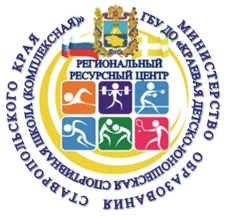 «Правительству Российской Федерации обеспечить завершение создания к 2024 году школьных спортивных клубов в общеобразовательных организациях…, а также участие таких клубов в спортивных соревнованиях, проводимых школьными спортивными лигами» 


Президент Российской Федерации В.В. Путин
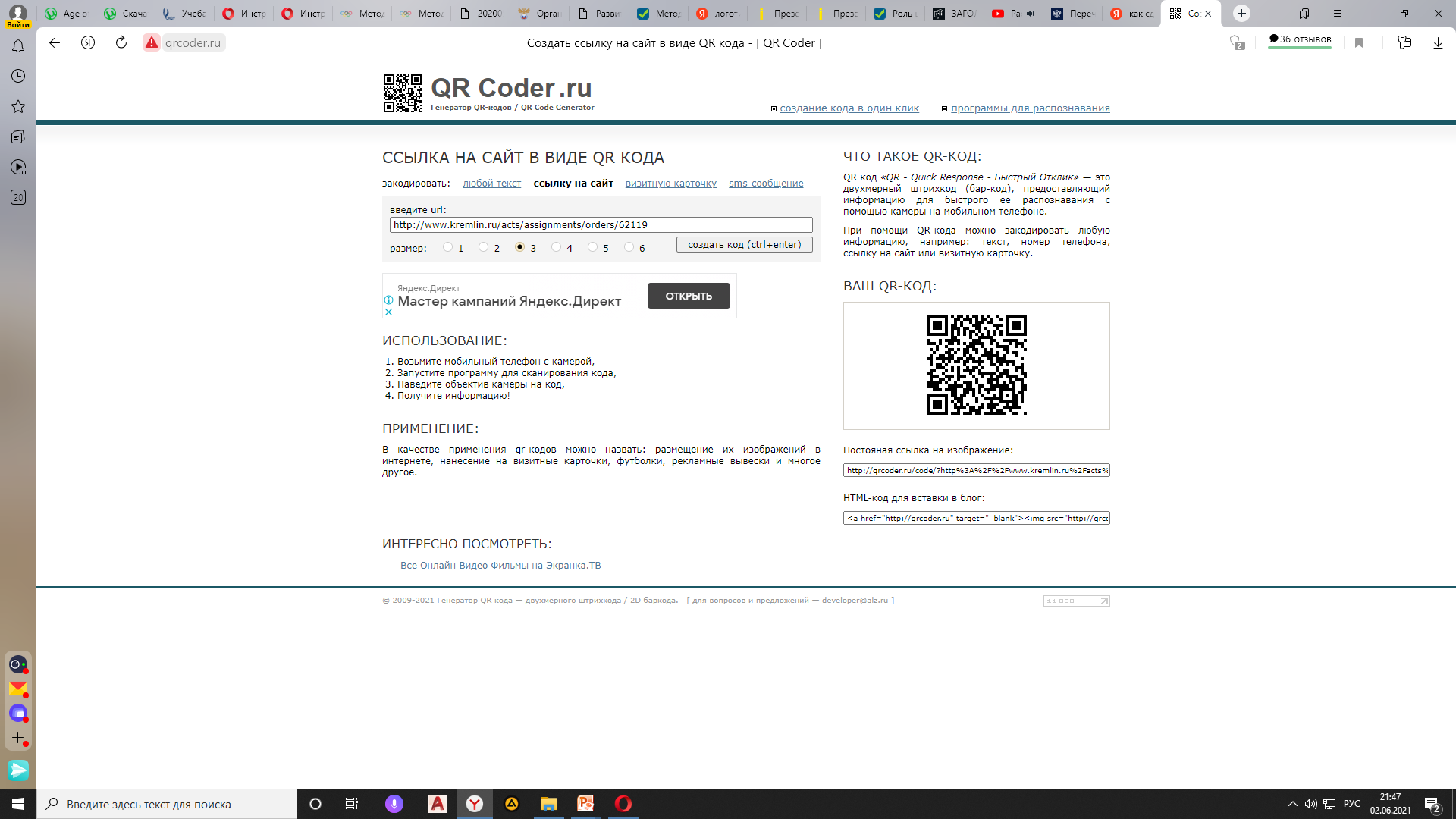 Перечень поручений по итогам заседания Совета по развитию физической культуры и спорта от 22.11.2019 г.
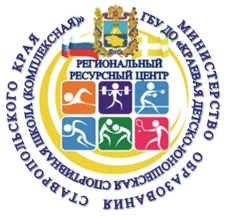 ГОСУДАРСТВЕННЫЙ  ПРИОРИТЕТ  ВСОЗДАНИИ  ШКОЛЬНЫХ  СПОРТИВНЫХ  КЛУБОВ
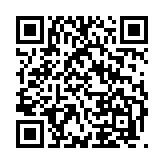 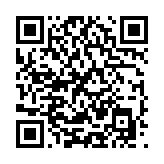 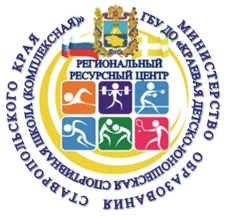 НОРМАТИВНО-ПРАВОВЫЕ  ОСНОВЫ ДЕЯТЕЛЬНОСТИ  ШКОЛЬНОГО  СПОРТИВНОГО  КЛУБА
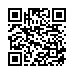 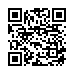 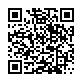 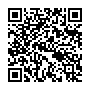 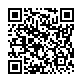 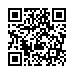 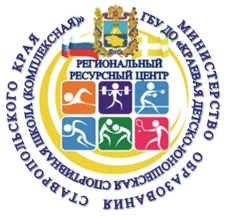 ПОНЯТИЕ ШКОЛЬНОГО СПОРТИВНОГО КЛУБА
ШКОЛЬНЫЙ СПОРТИВНЫЙ КЛУБ – общественная организация  учителей, обучающихся, родителей, способствующая развитию физической культуры, спорта и туризма в школе.
ЦЕЛЬ ШКОЛЬНОГО СПОРТИВНОГО КЛУБА – организация и проведение спортивно-массовой работы в образовательном учреждении во внеурочное время.
ЗАДАЧИ ШКОЛЬНОГО СПОРТИВНОГО КЛУБА:

создание условий для привлечения школьников к систематическим занятиям физической культурой и спортом;

закрепление и совершенствование умений и навыков, полученных обучающимися на уроках физической культуры, выработка потребности в здоровом образе жизни;

профилактика асоциальных проявлений в детской и подростковой среде;

организация и проведение физкультурно-оздоровительных и спортивно-массовых мероприятий;

подготовка школьников к выполнению нормативов ГТО, а также участию во Всероссийских спортивных играх и соревнованиях школьников «Президентские спортивные игры» и «Президентские состязания».
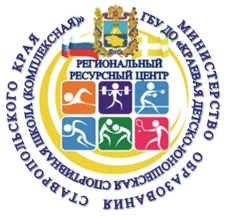 ПРИМЕРНАЯ  СТРУКТУРА  ШКОЛЬНОГО СПОРТИВНОГО  КЛУБА
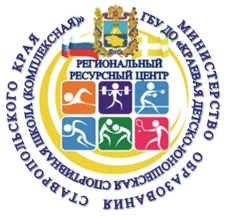 ОРГАНИЗАЦИЯ ШКОЛЬНОГО  СПОРТИВНОГО  КЛУБА
ШКОЛЬНЫЙ СПОРТИВНЫЙ КЛУБ

осуществляет свою деятельность в соответствии с уставом образовательной организации и положением о ШСК;

формирует свою структуру с учетом пожеланий обучающихся и работников образовательной организации;

образовательная организация создает необходимые условия для функционирования ШСК.

Примечание! Киберспортивный клуб является частью ШСК.
Разработка Положения 
Издание приказа о создании ШСК 
Назначение руководителя ШСК 
Формирование Совета ШСК
АЛГОРИТМ ДЕЙСТВИЙ
Основные нормативные документы – ПРИКАЗ и ПОЛОЖЕНИЕ или ПРОТОКОЛ ОБЩЕГО СОБРАНИЯ и УСТАВ, утверждаемые администрацией образовательной организации
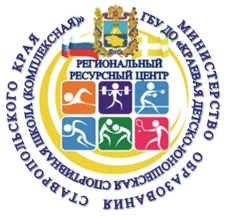 УЧАСТИЕ  ШСК  В  СОРЕВНОВАНИЯХ ШКОЛЬНЫХ  СПОРТИВНЫХ  ЛИГ
РЕКОМЕНДУЕМЫЕ ТРЕБОВАНИЯ К ШСК В 2020/21 УЧЕБНОМ ГОДУ


наличие заявки ШСК на участие в соревнованиях;

наличие секции по заявляемому виду спорта;

наличие наименования и логотипа ШСК;

наличие единой игровой формы;

наличие социальной сети/сетей у ШСК;

наличие медиа группы; 

наличие группы поддержки.
ВНЕСЕНИЕ  ШСК  В  ЕДИНЫЙ ВСЕРОССИЙСКИЙ  РЕЕСТР  ШСК
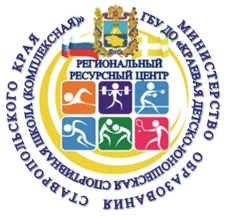 Для формирования Всероссийского реестра ШСК общеобразовательная организация должна СОЗДАТЬ на официальном сайте своей организации СТРАНИЦУ (ВКЛАДКУ) «ШСК» и разместить на ней документы о деятельности ШСК:
лицензию на осуществление образовательной деятельности по виду образования «дополнительное образование детей и взрослых»; 

план спортивно-массовых, физкультурно-спортивных и социально-значимых мероприятий на уч. год;

расписание работы спортивных секций в ШСК;

календарный план спортивно-массовых мероприятий.
ШСК, созданные в качестве структурных подразделений размещают:

приказ о создании ШСК

положение о ШСК.
ШСК, созданные в виде общественных объединений размещают: 

протокол общего собрания общеобразовательной организации о создании ШСК 

устав ШСК, принятый на съезде/общем собрании общеобразовательной организации
Примечание! Все документы размещаются в формате PDF.
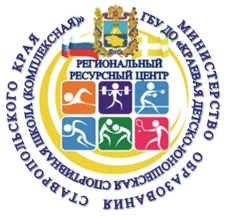 МЕРОПРИЯТИЯ,  НАПРАВЛЕННЫЕ  НА  РАЗВИТИЕ  ШКОЛЬНЫХ  СПОРТИВНЫХ  КЛУБОВ
Общеобразовательные организации, в которых созданы ШСК ежегодно должны принимать участие в таких мероприятиях, как:

Всероссийский смотр-конкурс на лучшую постановку физкультурной работы и развитие массового спорта среди школьных спортивных клубов;

Всероссийские спортивные игры школьных спортивных клубов.
Создание ШСК способствует получению специальных знаний, умений и навыков (не входящих в школьную программу), которые приводят к успешной подготовке школьников к:

выполнению нормативов Всероссийского физкультурно-спортивного комплекса «Готов к труду и обороне»;

участию во Всероссийских спортивных играх школьников «Президентские спортивные игры»;

участию во Всероссийских спортивных соревнованиях школьников «Президентские состязания».
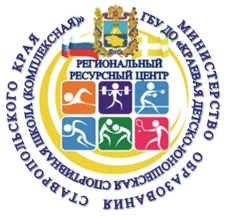 ИНФОРМАЦИОННОЕ  СОПРОВОЖДЕНИЕ
Информация о ШСК на сайте ФГБУ «Федеральный центр организационно-методического обеспечения физического воспитания»
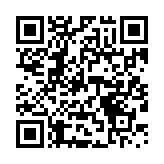 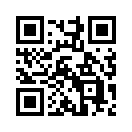 Итоги краевых мероприятий, направленных на развитие ШСК
Со всеми возникающими вопросами по организации деятельности ШСК, подготовке документации и др. обращаться 
по телефону: 8 (8652) 23-71-26 
эл. почта: resource_center@kdusshk.ru